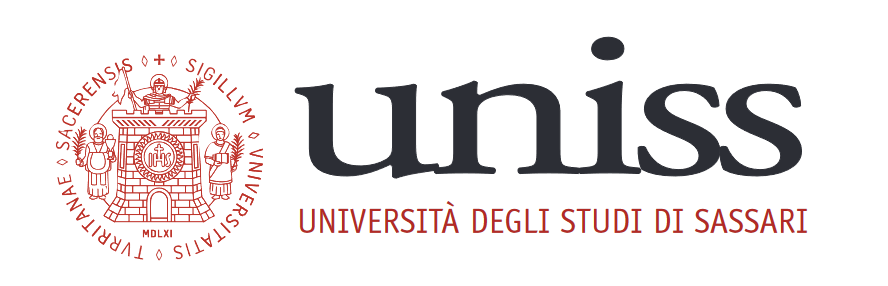 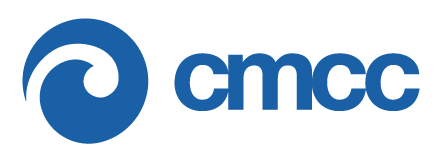 Report Tavolo Blu
IL FUTURO DELLE SPIAGGE E DEGLI ECOSISTEMI COSTIERI IN SARDEGNA: QUALI AZIONI PER AFFRONTARE LE SFIDE CLIMATICHE?

Massama, 30 Gennaio 2025
Moderatore: Michela Bazzoni
Rapporteur: Marta Debolini e Francesca Etzi
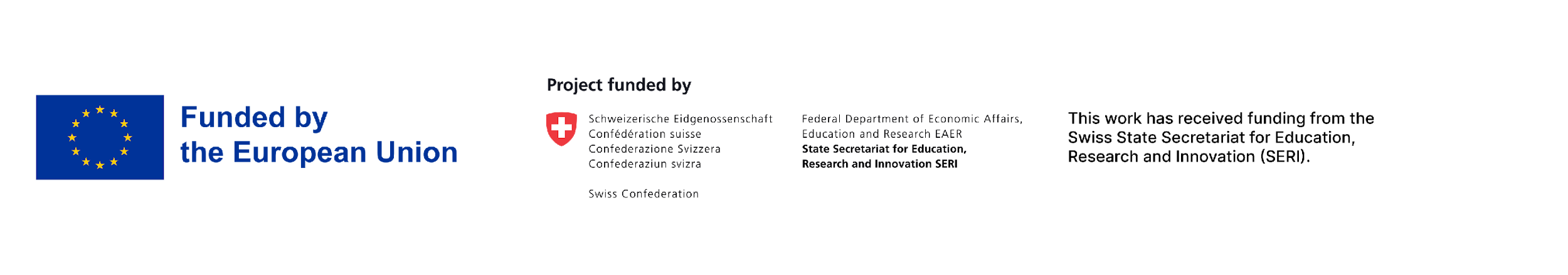 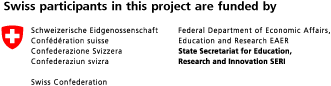 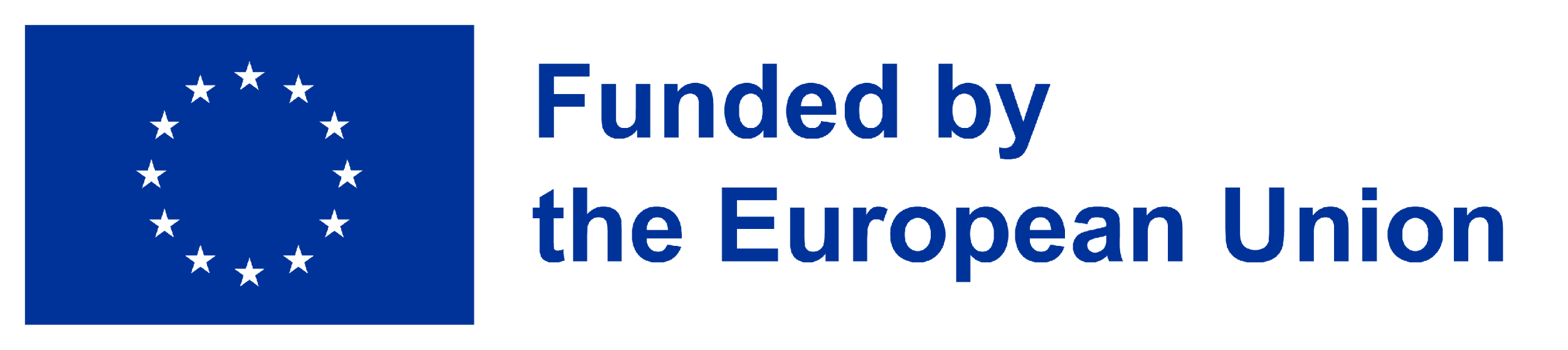 Rischio climatico individuato
Rischio scelto dal tavolo: Eventi Estremi - Piogge Intense


Altri rischi discussi:
Perdita di habitat e biodiversità
Eccessivo carico antropico sulle aree costiere
Erosione costiera/perdita di spiagge a causa dell’innalzamento del livello del mare
Aumento delle temperature dell’acqua e migrazione/estinzione di specie
Altri eventi estremi: siccità e smottamenti
Impatti su infrastrutture, turismo e pesca
Ricadute sulla sfera sociale e il benessere delle comunità locali, in particolare ondate di calore
Aumento delle temperature, con effetti apparentemente benefici sull’allungamento della stagione estiva, ma poi problema relativo all’eccessivo carico antropico
KCS interessati dagli impatti
Infrastrutture:
Strade costiere, ad esempio strada di Capoterra o Alghero-Fertilia, ma anche strade di accesso ad abitazioni private
Infrastrutture per l’acquacoltura
Fiumi e canali costieri, sempre di più tombati o che ricevono eccessivo carico a causa delle piogge intense
Abitazioni o altre strutture turistiche lungo la costa, alcune costruite in aree in cui oggi non sarebbe permesso, ma presenti e autorizzate in periodi in cui non c’erano limitazioni, che oggi però creano problemi per la conservazione/sicurezza.
Ecosistemi:
Lagune costiere
Aree marine protette
Settori economici:
Turismo -> da una parte aumento della lunghezza della stagione, ma problematiche legate a eccessivo carico antropico
Pesca -> sia per morie di pesci, ma anche per alcune specie autoctone che si perdono e altre invasive
Turismo dei grandi yatch, con danni -> non sempre le barche si fermano in punti segnalati -> si può fare un piano con delle zone riservate? Campo boe, e solo lì si possono fermare le barche, mentre nelle altre aree no
KCS interessati dagli impatti
Risorse idriche:
Aumento della salinità delle lagune, o in altri casi perdita di salinità delle lagune nell’area di Capoterra dove si sono insabbiate le bocche a terra
Eventi pluviometrici a monte che si riversano sulle coste (2008 a Capoterra c’è stato quel problema, hanno dovuto liberare una diga e l’acqua si è riversata a valle). 
Riduzione sedimenti che dovrebbero arrivare alla spiaggia. C’è erosione e manca anche apporto di sedimenti
-Salute e benessere
All’aumentare della temperature c’è batterio del muggine che viene attivato e provoca danni alla salute
Ondate di calore
Pescato ridotto
Godibilità delle città con diminuzione aree cementate e aumento aree verdi per riduzione temperature
NBS - Soluzioni Basate sulla Natura
Principale NbS discussa: 
gestione e conservazione della Posidonia Oceanica e ripristino di habitat costieri 

Altre soluzioni proposte e temi connessi:
Ripristino zone erose
Preservazione delle zone non ancora erose
Riduzione del carico antropico sui litorali costieri con spiagge a numero chiuso e con una promozione della fruizione sostenibile sia a terra che a mare (campi boe e interdizione di alcune zone a grandi yatch)
Pianificazione dello spazio marittimo per ridurre i conflitti d’uso
Aumento delle infrastrutture verdi e migliore gestione dei corsi d’acqua
Visione condivisa e criticità
Necessità di investire su un nuovo modello di comunicazione e sensibilizzazione tra chi opera, amministra e usufruisce del settore turistico, che si focalizzi su una visione della spiaggia come ecosistema del quale preservare la biodiversità e sul quale diminuire la pressione antropica;
Necessità di rafforzare la governance regionale in modo tale da mettere in rete tutti i comuni costieri, con l’obiettivo di favorire la condivisione di conoscenze e risorse rispetto alle specifiche sfide legate all’amministrazione e alla gestione sostenibile e resiliente;
Necessità di investire in modelli di fruizione del turismo (immagine/pubblicità) più sostenibili a medio e lungo termine con ricadute positive sul modello sociale e comportamentale; -> acquisizione di consapevolezza anche per I turisti che arrivano
Introduzione e miglioramento della formazione e della progettazione multidisciplinare;
Rendere capaci gli enti locali, anche i più piccoli, di accedere e gestire le risorse a disposizione per gli interventi ambientali attraverso nuove figure professionali specializzate -> spesso le risorse economiche da parte degli enti preposti ci sono, ma mancano le capacità di utilizzarle, manca la progettazione integrata di interventi;
Necessità di una governance integrata a livello regionale delle coste, al momento sono diversi servizi frazionati